資料３
フェスティバル構想について
※【構想・プランニング】　
　大阪アーツカウンシル
府市の文化事業の現状
⇒　基本方向「A　文化創造の基盤づくり」に分類される事業が圧倒的に多い
基本方向「C　人と地域のエンパワーメント」
⇒対応する事業がほとんどない
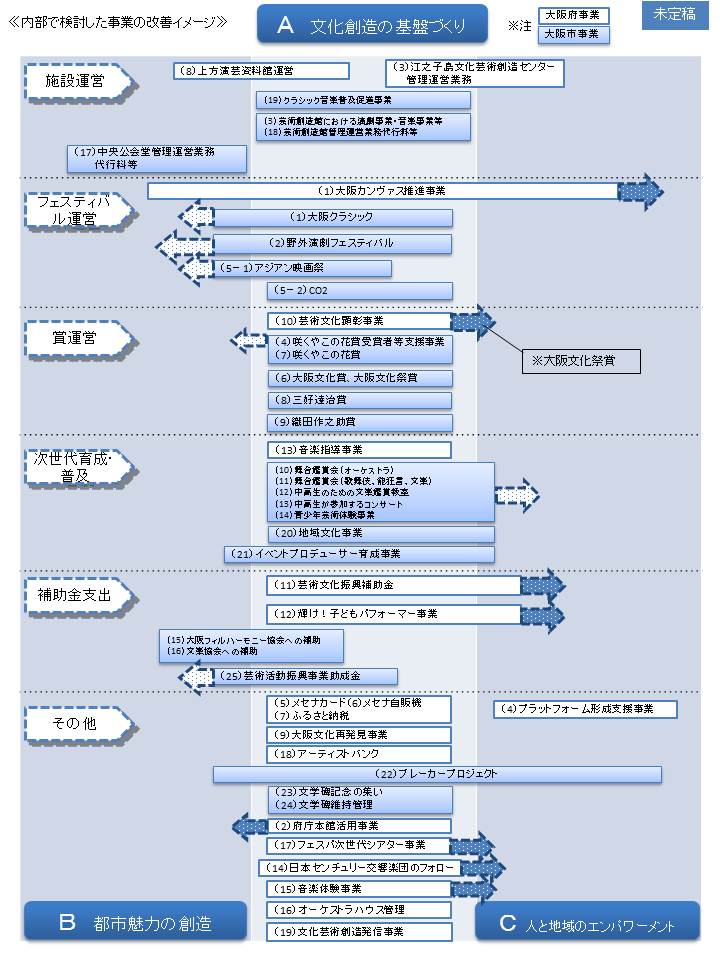 既存事業の改善、見直し等
⇒　「B」や「C」の方向性実現のため、
　　　目的の明確化、事業手法の見直し等　　
　　　可能なものから適宜対応・・・
「B　都市魅力の創造」の実現
大阪の文化、大阪らしい文化を「見える」形で効果的に発信する取り組みが必要
フェスティバル型事業の実施（新規）
　特徴）　新規事業＋既存事業の活用
　　　　　　特定エリアで集中的に実施　等
基本方向
「B　都市魅力の創造」
⇒対応する事業が少ない
1
大阪の文化状況の課題
文化資源は豊かだが、ジャンル間のつながり・交流が薄い→「タコツボ」化
→文化力が「見えない」→「都市魅力」や「人と地域のエンパワーメント」に発展しない
フェスティバルという場をつくる
同じエリア、同じ時期に文化事業集結→大阪の文化力が見渡せる場に
新たな人材や手法を育てる「パイロット事業」としての実験・挑戦、成果の蓄積
フェスティバル事業の趣旨目的
・・・なぜフェスティバルなのか？
①　つながりをつくる　　様々なジャンルの間に／官と民の間に／世代の間に
②　才能が自由に動ける環境をつくる　　行政的なルールに縛られない思い切った手法や人材登用
③　その成果を市民・府民と共有する　　「文化自由都市、大阪」を「見える」形に
2